Un perfil?
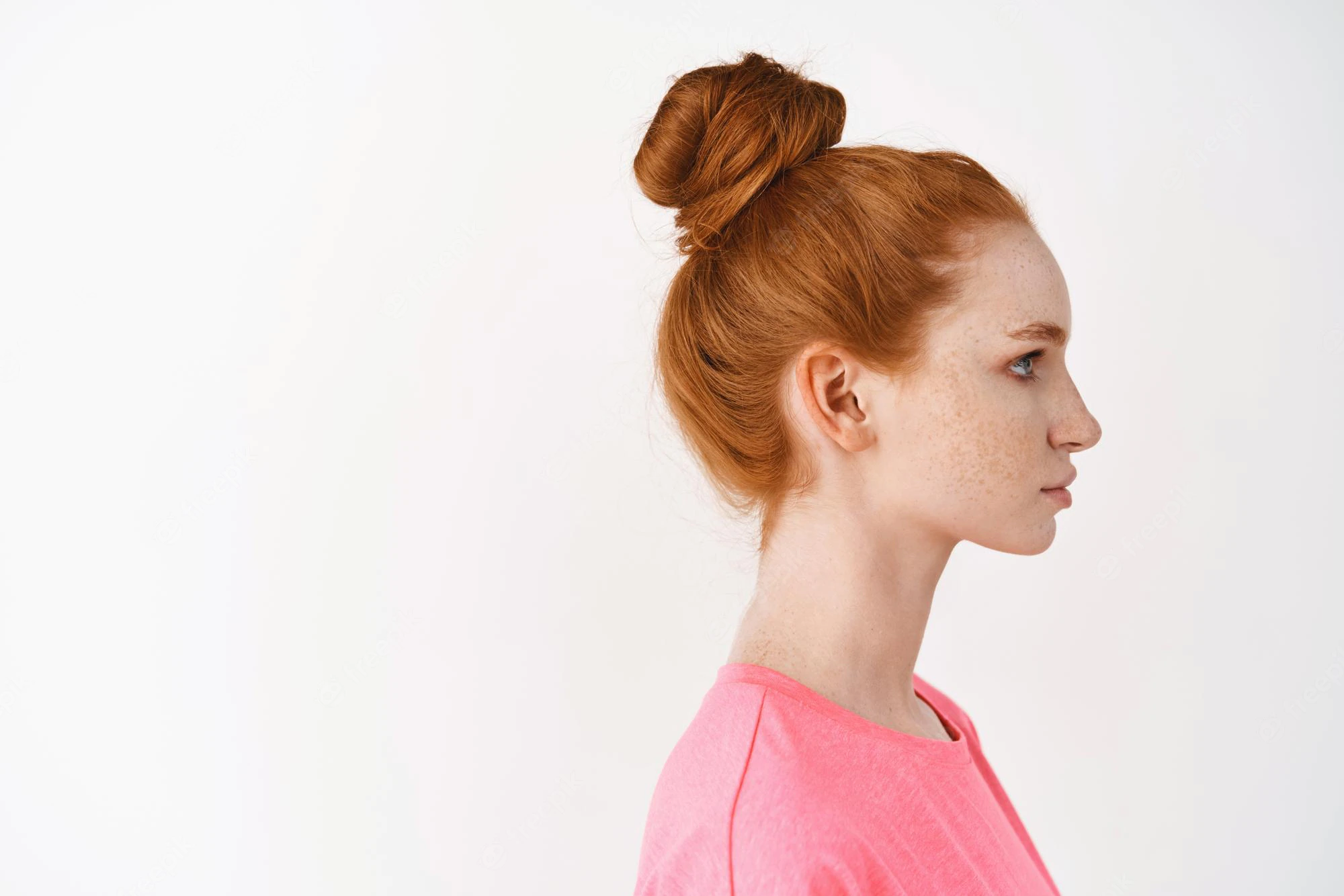 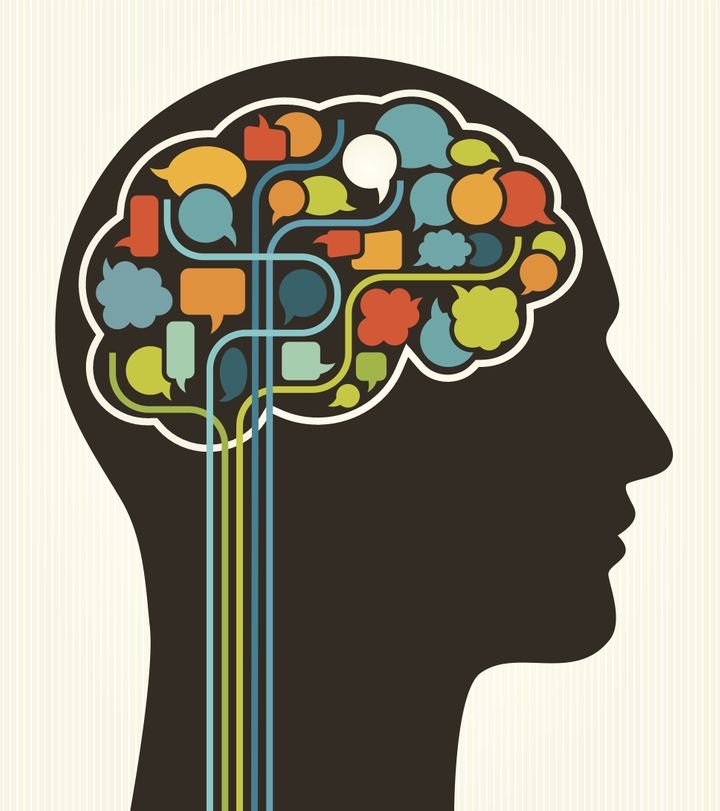 La personalidad
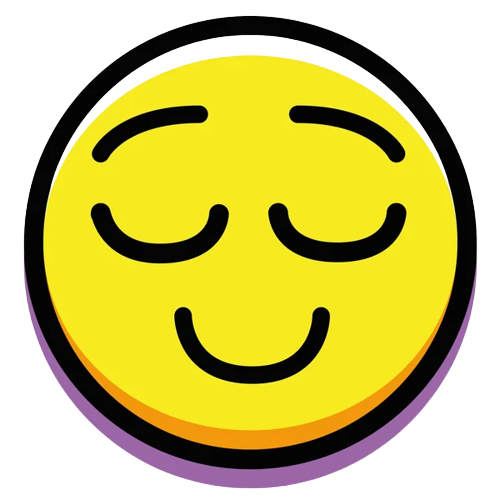 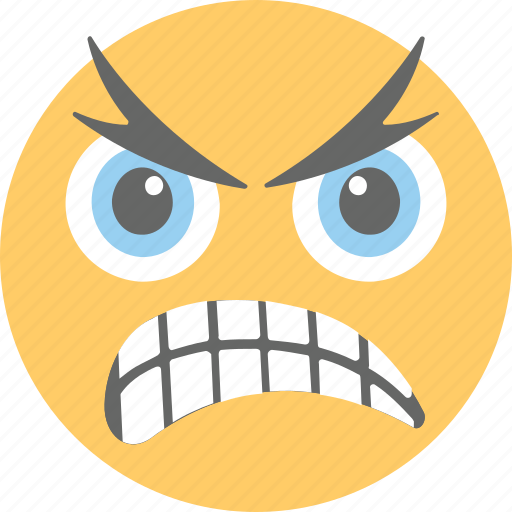 Calmado
Agresivo
La personalidad
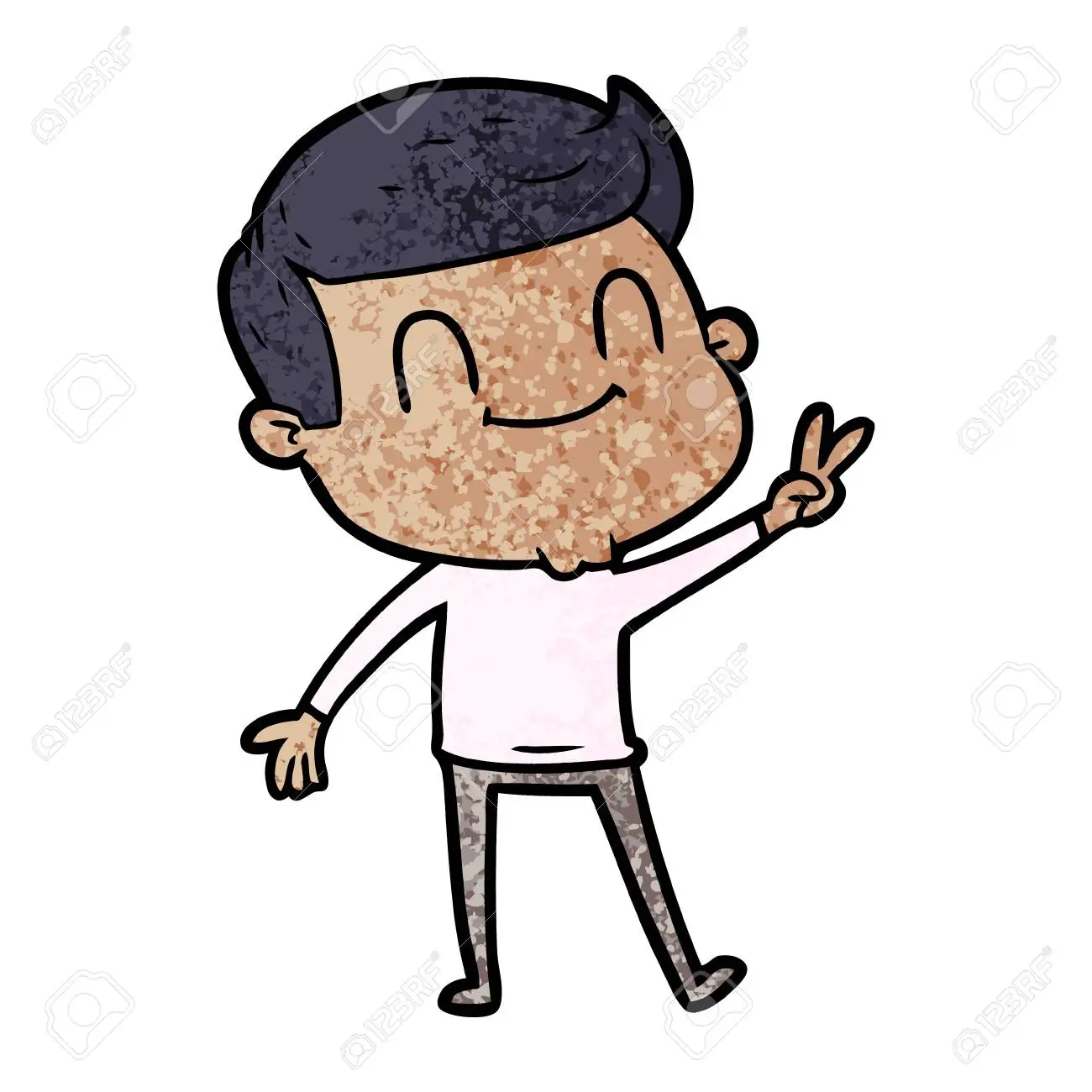 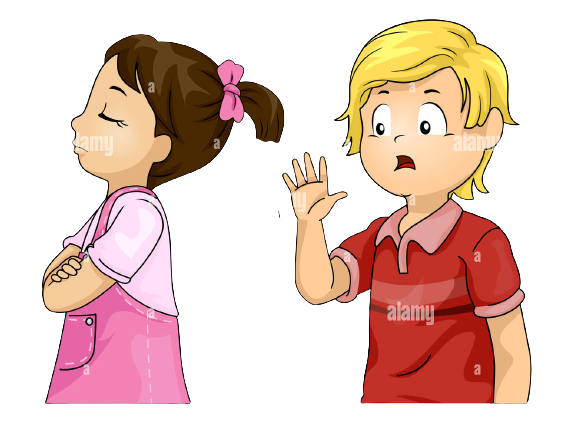 Simpático
Antipático
La personalidad
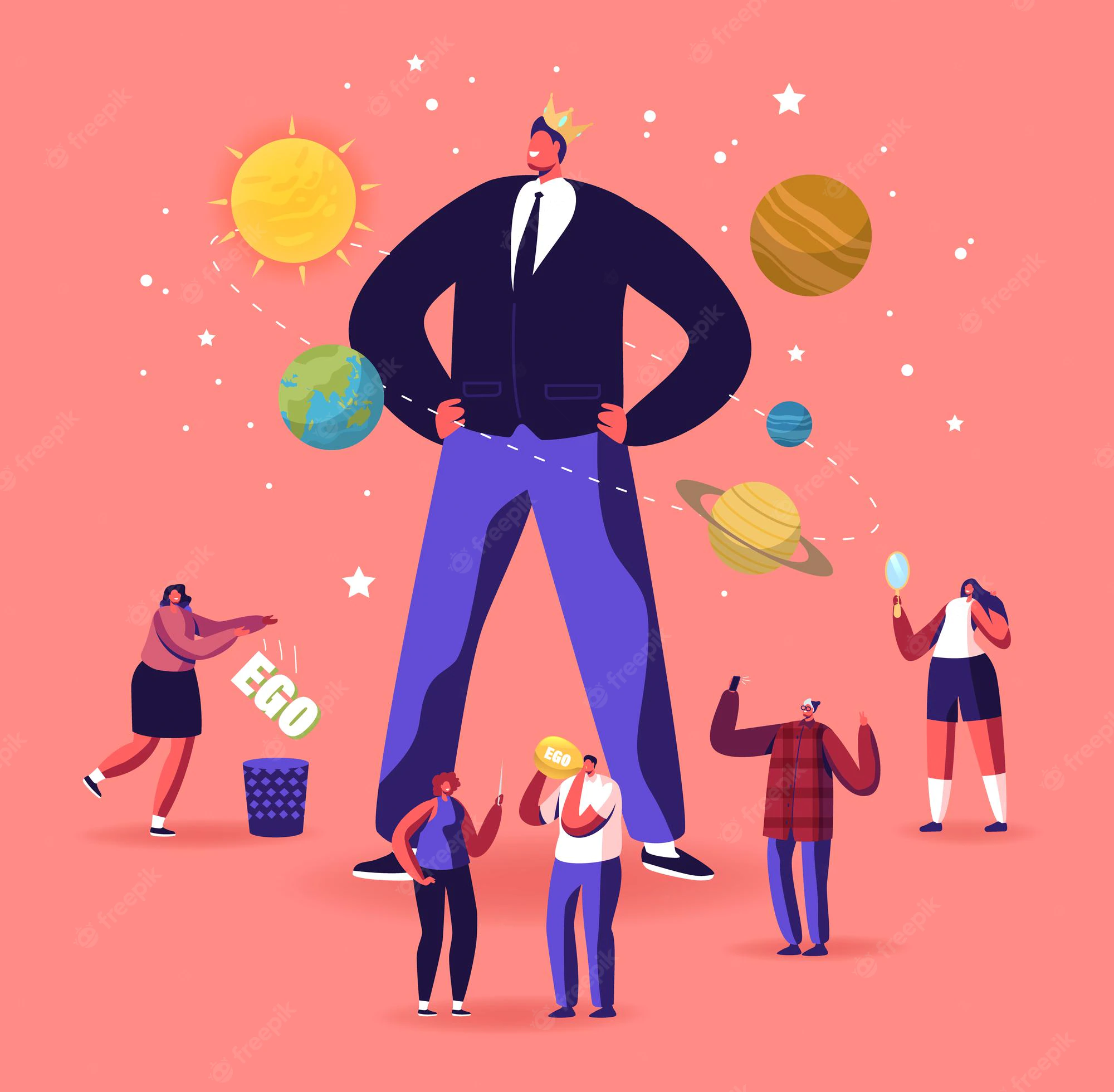 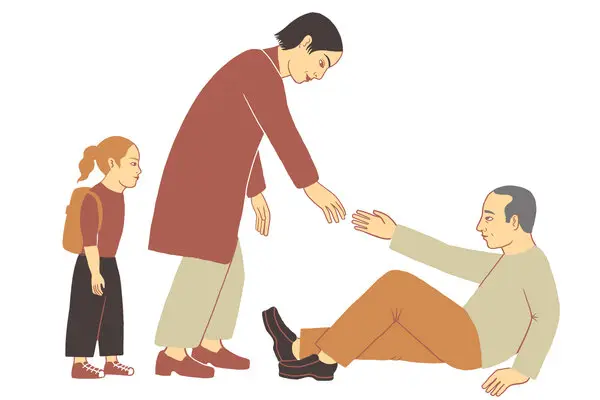 Amable / Géntil
Egoísta / Egocéntrico
La personalidad
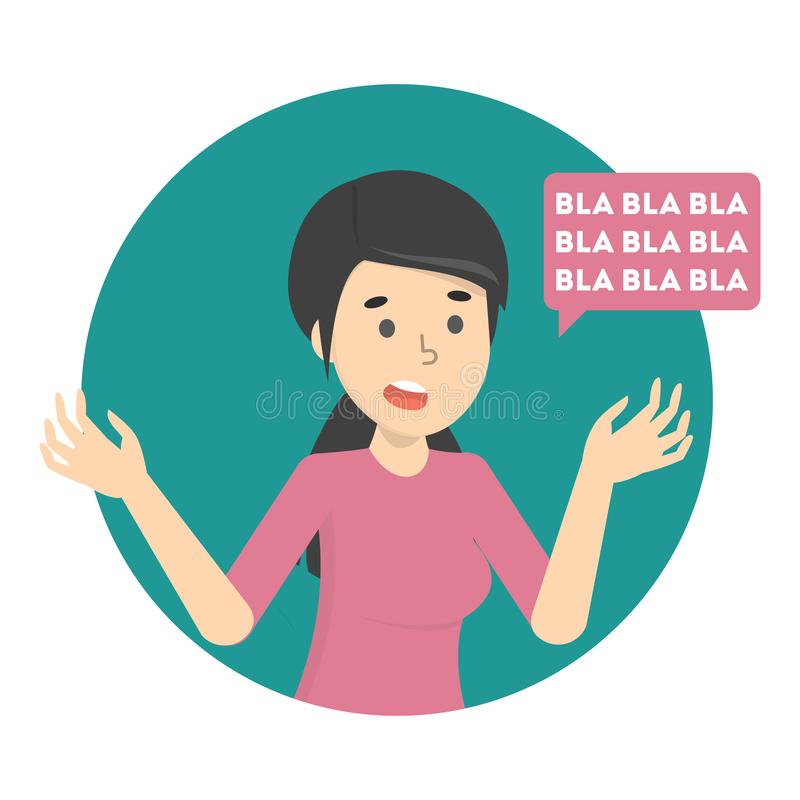 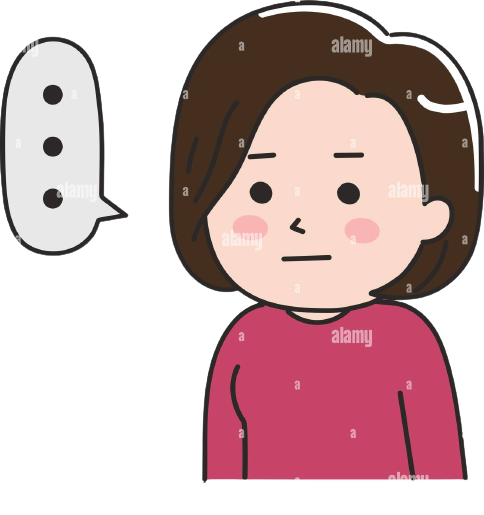 Hablador
Callado
La personalidad
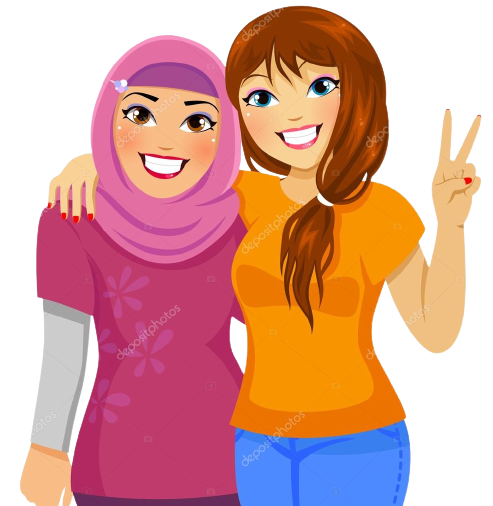 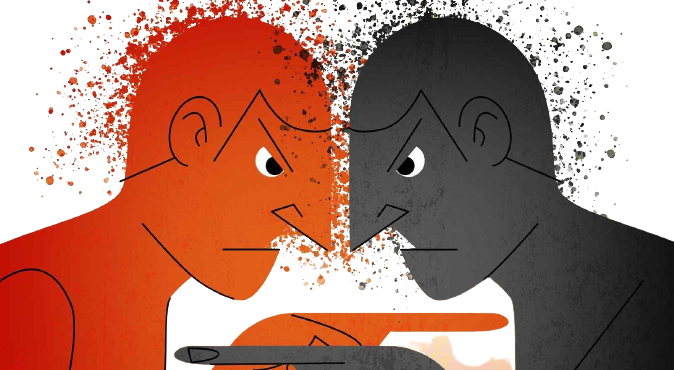 Tolerante
Intolerante
Cómo es el perfil
de…
Un Acosador
Una Víctima
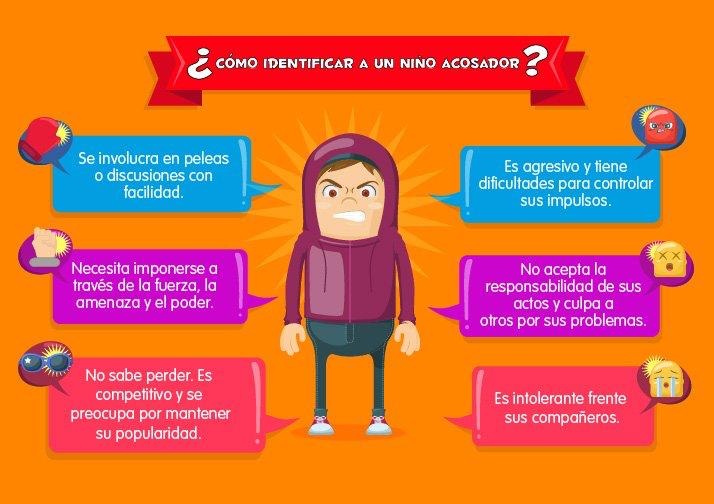 Características positivas o negativas?
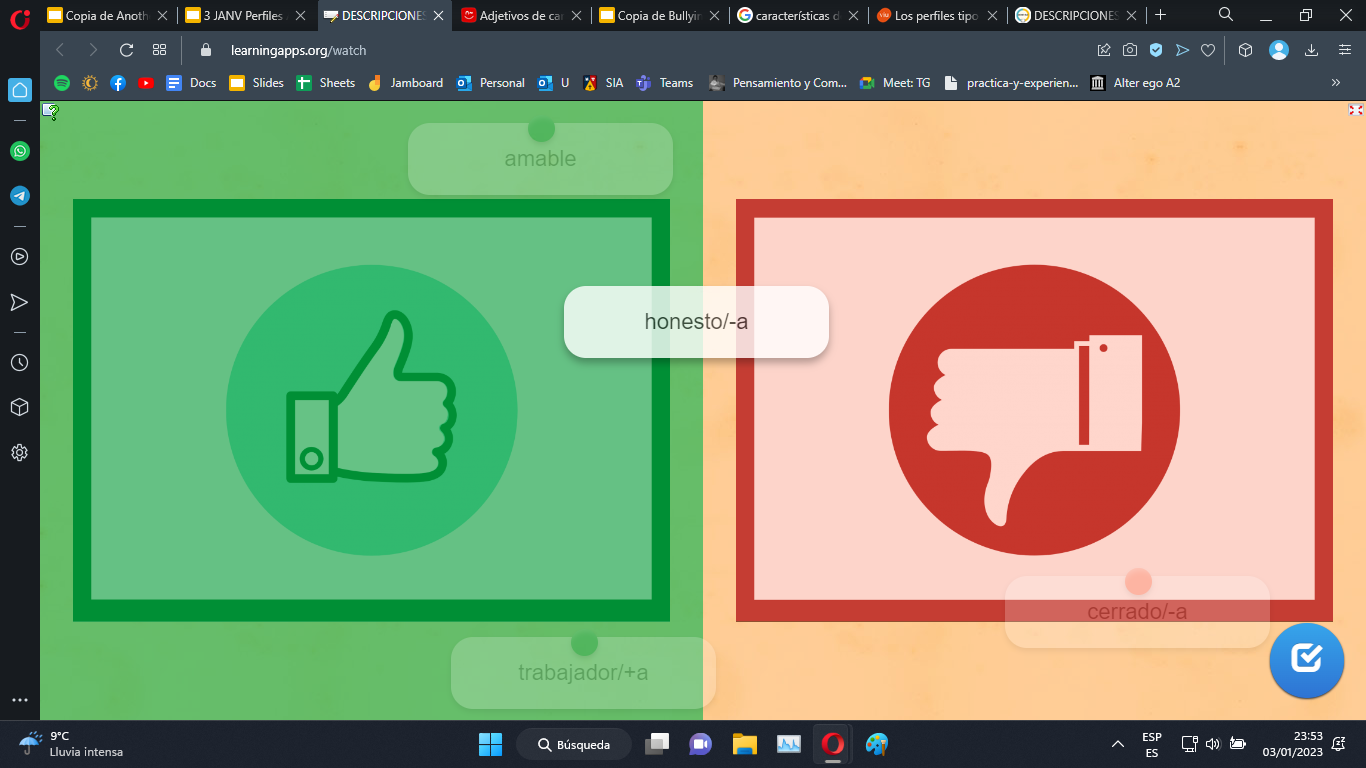 https://learningapps.org/watch?v=pb4hkg7xn21
¿Conoces los personajes?
3
1
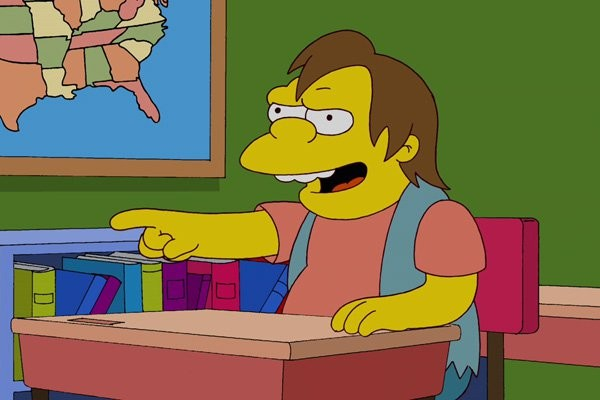 2
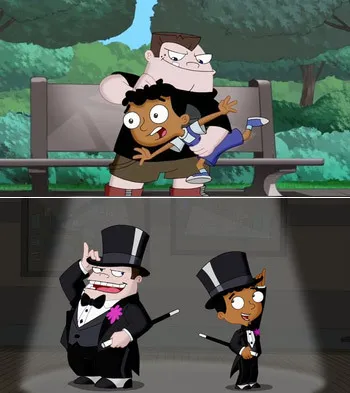 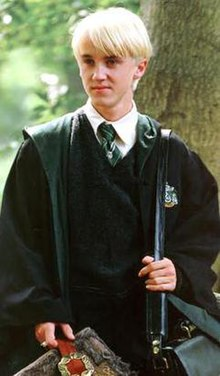 ¿Qué harías si ves una persona con este perfil?